CS2 in Java Peer Instruction Materials by Cynthia Lee is licensed under a Creative Commons Attribution-NonCommercial 4.0 International License.Based on a work at http://peerinstruction4cs.org.Permissions beyond the scope of this license may be available at http://peerinstruction4cs.org.
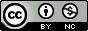 CSE 12 – Basic Data Structures
Cynthia Bailey Lee

Some slides and figures adapted from Paul Kube’s CSE 12
Big O Survey Results
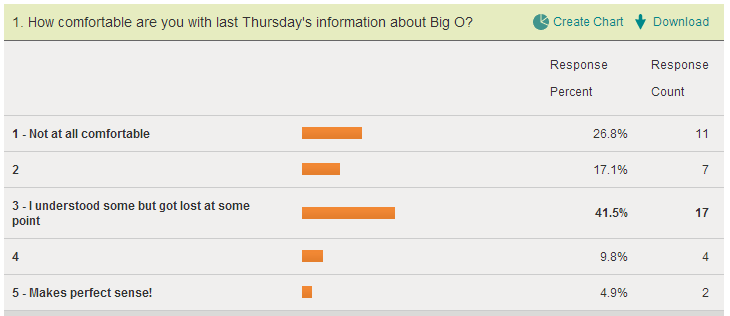 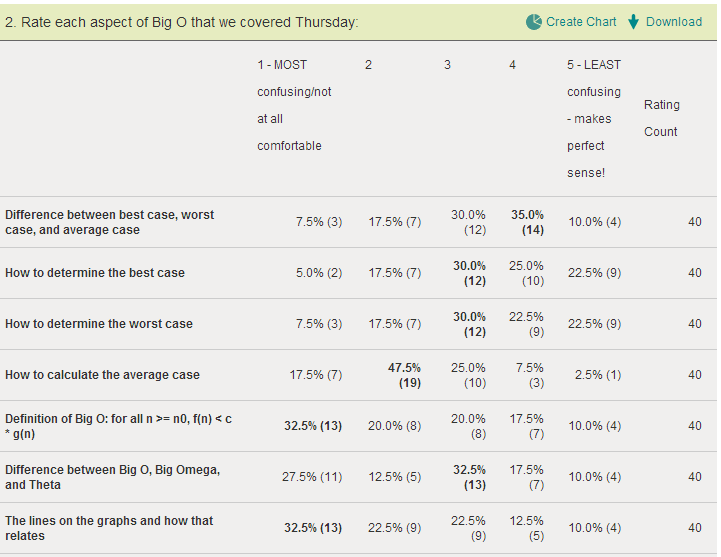 4
Today’s Topics
Algorithm analysis
Worst case vs best case vs average case  -  Done
Big-O vs Ω vs Θ  -  Review
Graphs  -  Review
Big numbers  -  Done
Shortcuts for calculating  -  New
Extracting time cost from example code  -  New
Linked Lists  -  New topic for today
Big-O
Interpreting graphs
f(n) = O(g(n)), if there are positive constants c and n0 such that f(n) ≤ c * g(n) for all n ≥ n0.
Obviously f2 = O(f1) because f1 > f2 (after about n=10, so we set n0 = 10)
f1 is clearly an upper bound on f2 and that’s what big-O is all about
But f1 = O(f2) as well! 
We just have to use the “c” to adjust so f2 that it moves above f1
f1
f2
f(n) = O(g(n)), if there are positive constants c and n0 such that f(n) ≤ c * g(n) for all n ≥ n0.
c * f2
Obviously f2 = O(f1) because f1 > f2 (after about n=10, so we set n0 = 10)
f1 is clearly an upper bound on f2 and that’s what big-O is all about
But f1 = O(f2) as well! 
We just have to use the “c” to adjust so f2 that it moves above f1
f1
f2
f1 = O(f3) but f3 ≠ O(f1)
There is no way to pick a c that would make an O(n) function (f1) stay above an O(n2) function (f3).
f3
f1
f2
Shortcuts for calculating
Big-O analysis starting with a function characterizing the growth in cost of the algorithm
Let f(n) = 3 log2 n  +  4 n log2 n  +  n
Which of the following is true?

f(n) = O(log2n)
f(n) = O(nlog2n)
f(n) = O(n2)
f(n) = O(n)
Other/none/more
Let f(n) = 546 + 34n + 2n2
Which of the following is true?

f(n) = O(2n)
f(n) = O(n2)
f(n) = O(n)
f(n) = O(n3)
Other/none/more
Let f(n) = 2n + 14n2 + 4n3
Which of the following is true?

f(n) = O(2n)
f(n) = O(n2)
f(n) = O(n)
f(n) = O(n3)
Other/none/more
Let f(n) = 100
Which of the following is true?

f(n) = O(2n)
f(n) = O(n2)
f(n) = O(n)
f(n) = O(n100)
Other/none/more
Extracting time cost from example code
Algorithm analysis starting with the algorithm
A student has counted how many times we perform each line of code
Is the count 3n+5:
the best case?
the worst case?
the average case?
Other/none/more
Count how many times each line executes, then which O( ) most accurately characterizes the growth?
Line #
int maxDifference(int[] arr){
   max = 0;
   for (int i=0; i<arr.length;  i++) {
      for (int j=0; j<arr.length; j++) {
         if (arr[i] – arr[j] > max)
            max = arr[i] – arr[j];
      }
   }
   return max;
}
1
2
3
4
5
6
7
8
9
f(n) = O(2n)
f(n) = O(n2)
f(n) = O(n)
f(n) = O(n3)
Other/none/more
(assume n = arr.length)
Count how many times each line executes, then say which O( ) statement(s) is(are) true.
Line #
int maxDifference(int[] arr){
   max = 0;
   for (int i=0; i<arr.length;  i++) {
      for (int j=0; j<arr.length; j++) {
         if (arr[i] – arr[j] > max)
            max = arr[i] – arr[j];
      }
   }
   return max;
}
1
2
3
4
5
6
7
8
9
f(n) = O(2n)
f(n) = O(n2)
f(n) = O(n)
f(n) = O(n3)
Other/none/more
(assume n = arr.length)
Linked Lists
Reading Quiz!
Elements of an array are ____ in memory whereas elements of a singly linked list are not (although sometimes they can be), requiring each node element to contain ____
scattered, an index
adjacent, an index
scattered, a pointer to the next element
adjacent, a pointer to the next element
Reading Quiz!
A node in a singly linked list is the last element if the pointer contains ____
1
-1
null
The address of the first element
Reading Quiz!
The capacity of an array is ____ whereas the capacity of a linked list ____
added incrementally, is defined at one time
defined at one time, increases incrementally
ublic class List12<E> implements java.util.List<E>
Linked list of Objects
public class LinkedList {
	private Node head;
  private int size;
  public class Node {
		public Object data;
		public Node next;
		public Node(Object d, Node n) {
			data = d;
			next = n;
		}
}
YOUR HW ONE IS SLIGHTLY DIFFERENT!
public class List12<E> implements java.util.List<E>
Complete the code...
In the next set of slides, we will explore some common misunderstandings about linked lists by asking you to identify missing lines of code in linked list methods
This will be slightly different from your HW, to give you the idea but not do it for you  
Methods we will look at are:
addFirst(Object o)
addLast(Object o)
remove(Object o)
How our class looks in memory
next
data
next
data
next
data
next
data
next
data
next
data
next
data
next
data
head
ls
size
4
15
15
77
77
40
40
10
10
- “head” points to first node
- We keep track of size
Null next pointer
means “endof the list”
head
NULL
head
addFirst (Object o)
NULL
addLast (Object o)
head
NULL
remove (Object o)
head
NULL
What line of code will correctly complete this method?
public void addFirst (Object newItem) {
		Node newNode = new Node(newItem, head);
      ________________________;
}

A) No line is needed.  The code is correct as written.
B) head = head.next;
C) head = newNode;
D) newNode.next = head;
Question to think about/discuss: what is the purpose or effect of passing head as an argument here?
[Speaker Notes: C) .   Trace the execution of the code with a small visual example.]
What replaces the XXXXXX?
public void addLast (Object newItem) {
	if (head == null)
		head = new Node(newItem, null);
	else {
		Node current = head;
		while (XXXXXX){ current = current.next; }
		current.next = new Node(newItem, null); 
  }
}
A) current == head
B) current != null
C) current.next != null
D) head != null
[Speaker Notes: Correct answer C) the next pointer of the last item in the list is null.]
What is worst case time complexity of addFirst and addLast?
E) Other/none/more
[Speaker Notes: Correct Answer B)]
Removal from Linked List
public boolean remove (Object item){
	// Removes the first instance of the object item
	// from the calling list, if present.
	// Returns true if item is present, false if not.
  ...
}
head
NULL
Suppose we have a reference (current) to the node containing the item to be removed.





What additional information do we need to successfully remove the node?
A) Nothing additional.
B) A reference to the node immediately prior to the deleted node.
C) A reference to the node immediately after the node to be deleted.
D) Both B and C.
current (we want to remove this one)
head
NULL
[Speaker Notes: Correct Answer B)
Students might think you also need C (pointer to the node after) not realizing that you have that reference from current.next]
Interview questions you might encounter
Q. How do you remove an element from a singly linked list without having a pointer to the previous element?

Q. How reverse a singly linked list in place?
Other topics/issues to think about
Remove all instances
Copying a list
What does equality mean of two lists/testing for equality
Iterators